Figure 7.  Immunoreactivity for mGluR1α in layer I of the cortex and hippocampus at P7 as demonstrated by pre-embedding ...
Cereb Cortex, Volume 12, Issue 6, June 2002, Pages 625–638, https://doi.org/10.1093/cercor/12.6.625
The content of this slide may be subject to copyright: please see the slide notes for details.
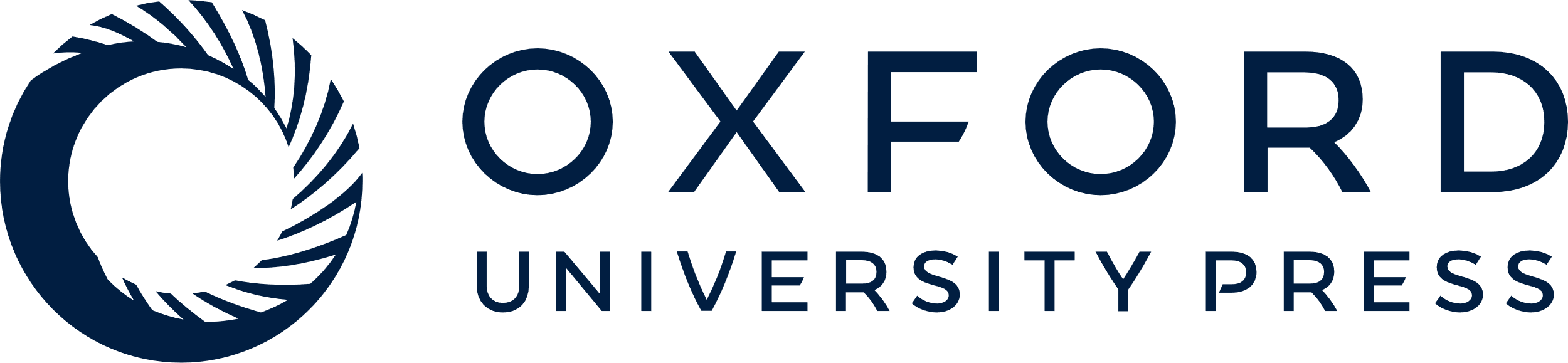 [Speaker Notes: Figure 7.  Immunoreactivity for mGluR1α in layer I of the cortex and hippocampus at P7 as demonstrated by pre-embedding immunoperoxidase and immunogold reactions — (A,B) cortex, (C–F) hippocampus — showing the subcellular localization of the receptor in Cajal–Retzius cells. The neuron contained a rounded large nucleus and abundant stacks of endoplasmic reticulum, identifying it as a Cajal–Retzius (CR) cell. (A–C) the peroxidase reaction end-product was detected in somata, in dendrites (D) and in dendritic spines (s), mainly in association with the plasma membrane — arrows in (A,B). Many of the immunoreactive spines were postsynaptic to axon terminals (b), forming asymmetrical synapses. (D–F) Immunoreactive dendrites and spines revealed by an immunogold method. Immunoparticles were associated with the internal surface of the plasma membrane (arrows) of dendrites (D) and spines (s) at extrasynaptic sites. Gold particles were often present at the edge (arrowheads) of the postsynaptic membrane specialization of asymmetrical synapses between dendrites (D) or spines (s) of Cajal–Retzius cells and axon terminals (b). Scale bars: 10 μm (A); 0.2 μm (C,F); 0.3 μm (B,E); 0.5 μm (D).


Unless provided in the caption above, the following copyright applies to the content of this slide: © Oxford University Press]